I DIRITTI 
DEL BAMBINO E DELLA BAMBINA
...li drammatizziamo...
per non drammatizzare!
Mario Malizia
I bambini hanno diritto
di andare a scuola, di imparare 
e anche di fare tante cose
E allora? Dov’è la cosa strana?

A me…che sono una bambina “a modo”
sembra un
 BUON DIRITTO!
Certo che i grandi sono proprio strani! Dicono che bisogna rispettare i bambini…che bisogna riconoscere i loro diritti! Fanno tanti bla bla bla e poi senti cosa tirano fuori!

“I bambini hanno diritto di andare a scuola, di imparare e anche di “fare” tante cose”
Beh! Che ci trovi di traumatico?

A me piace imparare cose nuove e interessanti!
Sei proprio una sciocca…bambina a modo!!!!!!
Non riesci a vedere oltre il tuo naso!
Intanto… ANDARE A SCUOLA  mi sembra più un DOVERE che un diritto!… 

e poi…mah! … dicono che si ha 
diritto ad imparare!
Stai zitto che ci guadagni!

Dai…continua a leggere il nostro diritto!
Nuove…Interessanti…

Lasciamo perdere…che è meglio!

Vuoi che ti ricordi chi sono le nostre maestre… 
e in quale secolo sono nate?
Infatti!
Certo…certo…
Qui diventa interessante! 
Dice che abbiamo diritto di…
 “FARE” tante cose
Infatti…sento solo dire: Giovanni NON disturbare…Giovanni NON ti alzare…Giovanni NON ti distrarre…Giovanni NON fare questo…Giovanni NON fare quello…

Che bel diritto il numero 2 !!!
Chi lo ha fatto avrebbe diritto a 2…  
lasciamo perdere…
sennò chissà come ti scandalizzi…
Bambina a modo!!!!
I bambini hanno diritto di giocare 
da soli e in compagnia
perché è la cosa più importante che possono fare
Non se ne parla nemmeno!
Ho messo la cera stamattina e mi fa ancora male la schiena!
Mamma…posso giocare con i pattini nel corridoio?
No! fra poco dovrò stirare… e poi devo apparecchiare 
per il pranzo. 
Con l’autopista non puoi giocare né sul tavolo…né altrove!
Mamma…posso giocare con l’autopista sul tavolo?
No! per andare da Luisa bisogna attraversare mezzo paese. Non è possibile…
Giocate qui!
Mammì…allora possiamo andare a giocare nel giardino di Luisa?
A quello che vi pare. Basta che non fate chiasso perché dorme la sorellina e non sporcate per terra…che ho appena finito di pulire!
… e a cosa giochiamo?
Ma che state dicendo? 
Il computer serve a papà per il suo lavoro… e poi… ci mancano solo un cinese e un marocchino per fare confusione! Lasciateli stare a casa loro che non ho tempo per rimettere in ordine i vostri pasticci!
Mà…allora possono venire qui Abdhul e Cin-lao che giochiamo col computer?
Niente ma!
Andate in camera vostra
Ma…!
I bambini vanno nella loro stanzetta...
prendono "i diritti della bambina e del bambino"
e tornano dalla mamma...
Mamma… ti possiamo leggere una cosa che abbiamo imparato a scuola?
Veramente non ho tanto tempo! Se non è molto lunga! Però fate in fretta!

Leggi tu Rita…che sei più veloce!
A chi è venuta in mente questa sciocchezza? Certamente alla maestra di Inglese … che non ha figli! Vero?
“I bambini hanno diritto di giocare da soli e in compagnia perché è la cosa più importante che possono fare”
…e oggi… abbiamo compagni che vengono da tutto il mondo!
No mamma! 
Questa verità l’hanno scritta Pedagogisti, Psicologi, Medici…
…tutte persone che di bambini se ne intendono… e sono anche mamme e papà!
Ogni bambino ha diritto di esprimersi nella sua lingua,
a vivere la sua religione e secondo le sue usanze
In seconda classe
Primaria
arriva una nuova maestra
Intanto si dice Buongiorno e ci si toglie il cappello!
Tu chini sì?
A mastra nova?
…e il cappello?
…e va bè!
Bongiorno  maè!
Ah! Si? 
E quello che hai in testa come lo chiami?
Io unni  tiegnu cappelli!
Si…proprio questo!
Chissu?
Senti un po’ bambino…vuoi essere più educato?
Intanto…come ti chiami?
Chissa è ra coppola!
Ti ricordo che alla maestra si da del LEI o, al massimo, del VOI…
Comunque…mi chiamo…non importa come mi chiamo…
Tu mi devi chiamare Maestra 
e basta!
Io mi chiamo Michele…
E tu?
La maestra lo guarda e non risponde…ma batte la pianta del piede destro più volte e tiene le mani sui fianchi
U cuminciamu bbuonu l’annu! E’ miegli ca mi vai assietti!
U bancu mia è sempre l’urtimu…no?
?
Insieme a ru marocchino!
Dopo un po’ Michele si alza e, senza chiedere il permesso, va alla finestra, la apre e guarda verso il cielo, come se aspettasse di vedere qualcuno
Già t’ha scurdatu?
Mi chiamu Michele!
Senti un po’…tu… come ti chiami!
Ragazzino…adesso BASTA! La pazienza è finita!
Parla in ITALIANO… e poi spiegami cosa guardi dalla finestra … e dimmi perché ti sei alzato senza il mio permesso. Torna velocemente al tuo posto e restaci fino a quando dico io.
Ma siamo in seconda Primaria o nella prima sezione della Scuola dell’Infanzia?
Lo scorso anno non avete imparato a parlare una lingua più decente?
Si signora maestra! Anche Michele la parlava bene!
Allora…Michele
Hai dimenticato tutto? Cosi? Improvvisamente?
Ma cchi sta dicienni Maè?
Io faccio solo appello al Diritto del bambino e della bambina 
n. 5 che dice: 
“ogni bambino ha diritto di esprimersi nella sua lingua, a vivere la sua religione e secondo le sue usanze”
E allura…a lingua mia è ru cusintinu picchi io ccà signu natu e tu nun mi pu diri nente.
A ra finestra ci sugnu iutu picchi io signu di religione “avventista” e ogni tanto guardu si u Signuru “vena cca” supa a Terra. Poddarsi ca chini u vida prima ci guadagna ancuna cosa!
… E Allora?
E’ meglio essere i primi ca l’ultimi!
Puri a ru banco maè…picchì chiri du primu banco ci vìdimi miegli a ra lavagna e s’imparano i cchiu! CChi ni dici  maè?
Dico che hai fatto un po’ di confusione con  i diritti dei bambini…ma dico anche che sei un ragazzino intelligente…che sa quello che vuole!
I Diritti li studieremo insieme e vedrai che troveremo il modo di rispettare le religioni, le lingue, le usanze e i modi di vivere di ognuno.
Avia ragiuna Nonno Ciccio…
I Diritti un ti duna nissunu si un si capaci i ti fa séntiri. Non tutti tenani a ricchia allinata 
e su nu pocu surdi.
Io, però, ho trovato una maestra che ha capito...
Speriamo che capiscano anche ALTRI!
Devo fare un elenco? E’ meglio di no… sono sicuro che hanno sentito…e CAPITO!
“Diritto di ricevere tutte le informazioni 
che ti sono necessarie per capire 
le cose che ti succedono
e che accadono intorno a te
In casa di 
Marco
Suona il telefono…la mamma va a rispondere
Non m’importa! Sono stufa…stufa…stufa!
Non chiamarmi più…
dimentica il mio numero e anche il mio nome!
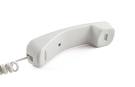 Appena finito…Marco, preoccupato, si rivolge alla mamma
Non sono affari tuoi!
Chi era al telefono?
Marco si rimette a giocare solo solo. Dopo un po’ entra la sorella Katia
Era un ragazzo che si chiama “fatti miei”
Ehhhhhh!
Chi era quel ragazzo che stava con te davanti alla scuola?
Marco si rimette ancora a giocare solo solo. Dopo un po’ entra il papà e Marco gli corre incontro festoso e…
Lasciami in pace che ho altro per la testa!    E poi… che t’importa da dove vengo…dove vado…che faccio…  Pensa a giocare!!
Ciao papino… da dove torni così tardi?
Boh!
Deluso, Marco si rimette a giocare. Bussano alla porta…è Gino, un compagno di Marco. Gino vede Marco triste e gliene chiede la ragione
Sono triste perché a casa mia nessuno mi tiene in conto. Stamattina ho sentito mamma arrabbiata al telefono…le ho chiesto con chi parlava e mi ha risposto male…
…Poi è tornata mia sorella…le ho chiesto chi era il ragazzo che stava con lei davanti alla scuola e mi ha fatto la linguaccia!
Ciao Marco! Perché così triste?
…E’ tornato papà…gli ho chiesto da dove veniva e mi ha detto di farmi i fatti miei.
Sono deluso!
Ti ricordi che abbiamo letto a scuola 
“I Diritti della bambina e del bambino?”
Certo che mi ricordo! 
E allora?
Ma come… allora?
Mi sbaglio o uno di quelli diceva:

“Diritto di ricevere tutte le informazioni che ti sono necessarie per capire le cose che ti succedono e che accadono intorno a te?”
E allora?
Non so dire solo questo! Tu, come al solito, capisci tutto a modo tuo e fai un sacco di confusione!
…e allora? …e allora?
Sai dire solo questo?
Voler sapere chi è questo…chi è quello…perché fa questo…perché fa quello…NON E’ UN DIRITTO!
E’ semplice! Tu confondi le “informazioni” con i “pettegolezzi”
Sentiamo cos’hai capito tu…Signor SOTUTTOIO!
…e nemmeno il comportamento di un bambino educato!
E’ il tipico modo di fare di un…IMPICCIONE
Ma io ero preoccupato perché la mamma sembrava molto arrabbiata e papà era rientrato molto  più tardi del solito.
Certo!  Questa è un’attenuante!
 …e del ragazzo di tua sorella?
Beh! Quello…l’ho detto così…
senza pensarci!
Prova, invece, a chiedere a tua madre o a tuo padre cose più serie…che veramente ti servano per crescere meglio o per spiegarti ciò che non ti è chiaro o, ancora, per imparare cose nuove e interessanti!
Però potevano essere più chiari questi benedetti DIRITTI!
Se li leggi senza riflettere hai sempre l’impressione che i “grandi” vogliono imbrogliarti e farti fare quello che vogliono loro!
…Vedrai che ti spiegheranno tutto ciò che vorrai sapere!
Se li leggi attentamente…però...
l’impressione…
E’ CONFERMATA!!!
“Diritto di essere curati 
il meglio possibile"
Ha letti ssi diritti ca dici ca ni spettano?
U sa c’hai letti!
Ma cchi sta dicienni? L’hani fatti apposta ppi nnua… an’esseri bbuoni!
E cumu ti parano?
Su bbuoni ppi nnua
o c’è a solita fricatura?
E picchì? Spiegati mieglio…fammi capire pure a mmia!
Mah! A mmia un mi parano tanto bbuoni!
E’ nu poco luongu. Gio…ti fazzu u riassunto:
“Diritto di essere curati il meglio possibile”
Mi para na cosa bbona…
o no?
Leia chissu!
Ah! Si? Allura segui u ragionamento ca fazzu io:
Si tieni a freva cchi ti pigli ppa fa passare?
Io nun mi pigliassa nenti picchì i midicini un mi piaciano…però na pinnulicchia ma pigliu.
Si fa accussì nun ti curi bbuoni…e ra freva ta tieni deci iuorni!
Si proprio sugnu costretto…mi mintu na supposta!
E ra freva ta tieni…dicimu…
na settimana!
E quindi c’hai fari secondo tia?
Si ti vu curare veramente bbuono…anzi… 
“il meglio possibile”
Ta ni fari na bella puntura!
Hai capito! 
Puri ass’atro c’è a fricatura!
“Diritto di 
non essere sfruttati..."
Emanuele, amore di mamma…scendi giù nel magazzino e prendi due bottiglie di salsa!
Va bene mamma… però dopo mi mandi a giocare in cortile?
Vai a prendere la salsa ora…
poi vediamo il resto!
Ecco mamma… ora posso andare in cortile?
Prendi un libro e leggiti qualcosa…

pensi sempre a giocare!
Che noia!
Emanuele, tesoro…per piacere fai un salto dalla nonna e fatti dare due uova che non so proprio cosa cucinare oggi
Meno male che dovevo leggere!

Vado!
Ma se hai letto appena due righi! Studia, ora, che poi se ne parla!
Ecco le uova, mamma…ora posso andare a giocare?
Uffa!
Emanuè…vieni qua.
Per favore vai di corsa al negozio che ho dimenticato di comprare il pane e fra poco arriva papà dal lavoro sicuramente affamato.
?
Emanuele, anziché andare al negozio va in camera sua e torna, subito dopo, dalla mamma con un foglio
…“non sfruttare i bambini”…
e trattarli con dolcezza………..
E allora? Che vuol dire? Ti ho sempre detto “amore di mamma”  “tesoro”  “per favore”  “per piacere”  Non mi pare di averti trattato male o preteso più di quanto potevi fare!
Mamma…leggi un po’ cosa c’è scritto qui!
diritti
bam
Lo so, mamma…non sei la sola!
Pensi che ci sia molta differenza fra “amore di mamma, per piacere, vai a prendere la salsa?” e “lascia quello che stai facendo e vai a prendere la salsa!”
Mammì! …va bene la dolcezza…
ma…sempre
Sfruttamento è!
“Diritto di 
reclamare se ti sembra che la tua città
sia un po' troppo sporca, brutta e puzzolenta
a causa delle macchine"
Bambini…oggi parliamo di ecologia…siete d’accordo?
S i i i i i i i i i i i i
S i i i i i i i i i i i i
S i i i i i i i i i i i i
S i i i i i i i i i i i i
S i i i i i i i i i i i i
S i i i i i i i i i i i i
Sara…rispondi tu…
Nel tuo paese si respira aria pulita?
Allora…bambini…
facciamo una bella discussione!
Il mio paese ha tanti alberi tutto intorno; è alto; è ventilato…quindi si respira aria pulita.
Tu Margherita cosa ne pensi? Ha ragione Sara?
Io non sono completamente d’accordo perché il nostro paese è pieno di macchine e certamente un po’ di inquinamento c’è!
Sentiamo il parere di Luca!
Io penso che nel nostro paese si potrebbe respirare proprio bene perché la sua posizione geografica gli consente una buona circolazione dell’aria…ma ci sono troppe automobili e, quindi, troppi fumi di scarico.
…e tu Kicco…cosa ne pensi dell’ordine e della pulizia del tuo paese?
Io penso che il mio paese non sia pulito come dovrebbe: vedo cartacce  per terra, buste di spazzatura fuori dai cassonetti, ma soprattutto sono le macchine che sporcano per terra perché perdono olio e altre sostanze inquinanti.
Ora spostiamo l’attenzione sugli spazi a disposizione dei bambini. Tu Paolo cosa ne pensi?
Io dico che tutti gli spazi sono occupati dalle macchine…sia quando camminano…sia quando sono parcheggiate… e noi bambini non solo non possiamo giocare, ma corriamo anche pericoli
… e tu Marco…cosa vuoi dire a questo proposito?
Io dico che Paolo ha ragione…però proprio la sua famiglia è una di quelle che fa più danni perché ha quattro macchine e sono sempre parcheggiate vicino a casa mia e non mi lasciano nemmeno un piccolo spazio per giocare.
Ogni tanto provo a dare un calcio al pallone e subito si mette a suonare qualche antifurto.
E’ vero, maestra…io ne ho pure parlato con la mamma e lei mi ha detto che, purtroppo, le macchine servono per il lavoro.
Ha detto che piacerebbe anche a lei che non ci fossero molte macchine in giro ma…questi sono i nostri tempi!
Bene…bambini…
Proviamo a fare qualche proposta.
Chi ne fa una?
Io propongo di scrivere su un cartellone il diritto della bambina e del bambino n. 4 e andare al Comune a protestare e a chiedere di costruire parcheggi fuori del paese.
Lo conoscete tutti il Diritto citato da Margherita?
S i i i i i i i i i i i i
S i i i i i i i i i i i i
S i i i i i i i i i i i i
S i i i i i i i i i i i i
S i i i i i i i i i i i i
S i i i i i i i i i i i i
Allora…tutti al lavoro…forza bambini…facciamo un  bel cartellone. Tu Paolo…mentre noi lavoriamo…leggi il diritto ad alta voce…Chissà! Magari passa qualcuno, lo sente e…provvede!
In questo paese per i pettegolezzi le voci corrono veloci…chissà che non arrivino alle orecchie giuste anche le nostre proposte!
DIRITTO DI RECLAMARE SE TI SEMBRA CHE LA TUA CITTA’ SIA UN PO’ TROPPO SPORCA, BRUTTA E PUZZOLENTE A CAUSA DELLE MACCHINE.